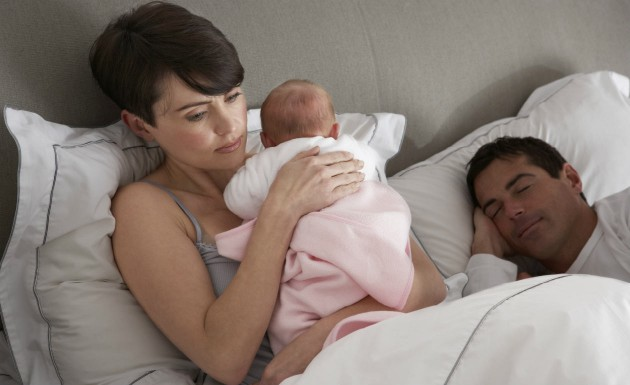 ATENÇÃO À MULHER NO PUERPÉRIO
Puerpério: período do ciclo gravídico puerperal em que as modificações locais e sistêmicas, provocadas pela gravidez e parto no organismo da mulher, retornam à situação do estado pré-gravídico.
https://studiopipoca.com/blogs/novidades/puerperio-o-pos-parto-ainda-e-tabu
FASES DO PUERPÉRIO
Puerpério Imediato: 1° ao 10° dia
Puerpério Tardio: 11° ao 42° dia
Puerpério Remoto: a partir do 43° dia

As primeiras duas horas correspondem ao chamado Quarto Período do parto. Período de risco de hemorragias onde a mulher deve ser acompanhada ou no próprio centro obstétrico ou em enfermaria com suporte clínico. Estabilizada hemodinamicamente e formado o globo de segurança de Pinard, deverá ser encaminhada ao alojamento conjunto.
Pós-parto imediato: mudançasContato pele a pele e corte do cordão
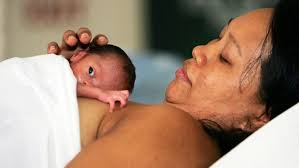 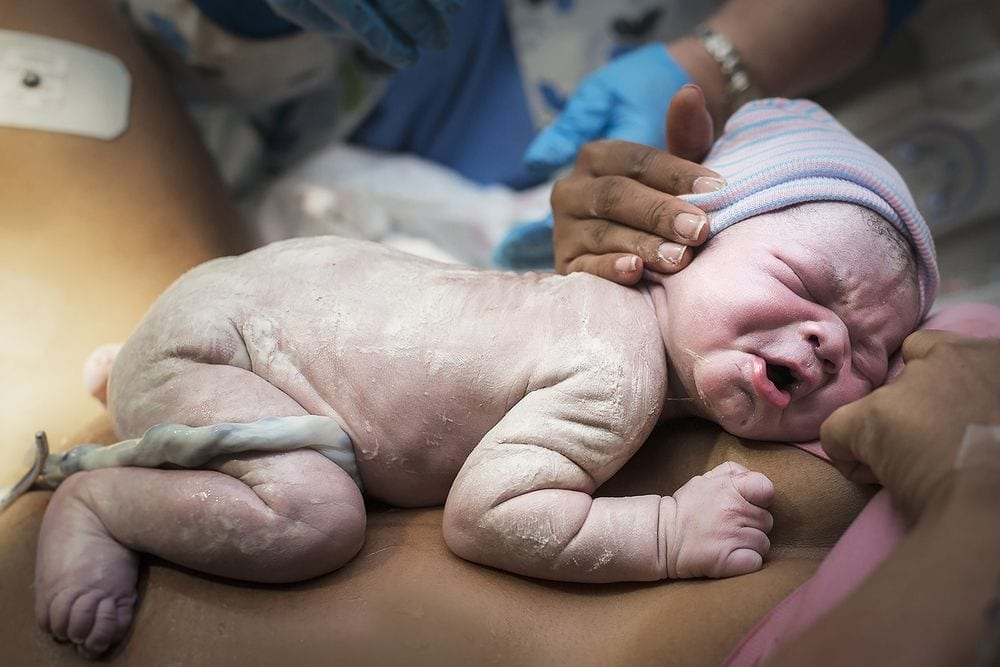 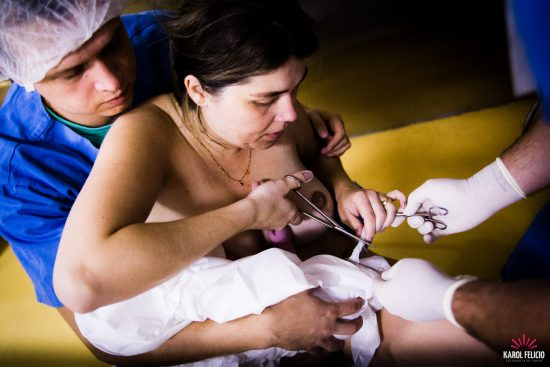 A mulher no puerpério passa por uma série de transformações, devendo ser vista integralmente, no seu lado endócrino, genital e psíquico. 
É comum que a mulher se sinta insegura, experimente sentimentos contraditórios, especialmente se a experiência do parto foi difícil. Cabe à equipe estar disponível para perceber a necessidade de cada mulher, na medida do possível.
Em puérperas saudáveis, o estado de saúde no dia seguinte depende das intervenções a que foi submetida
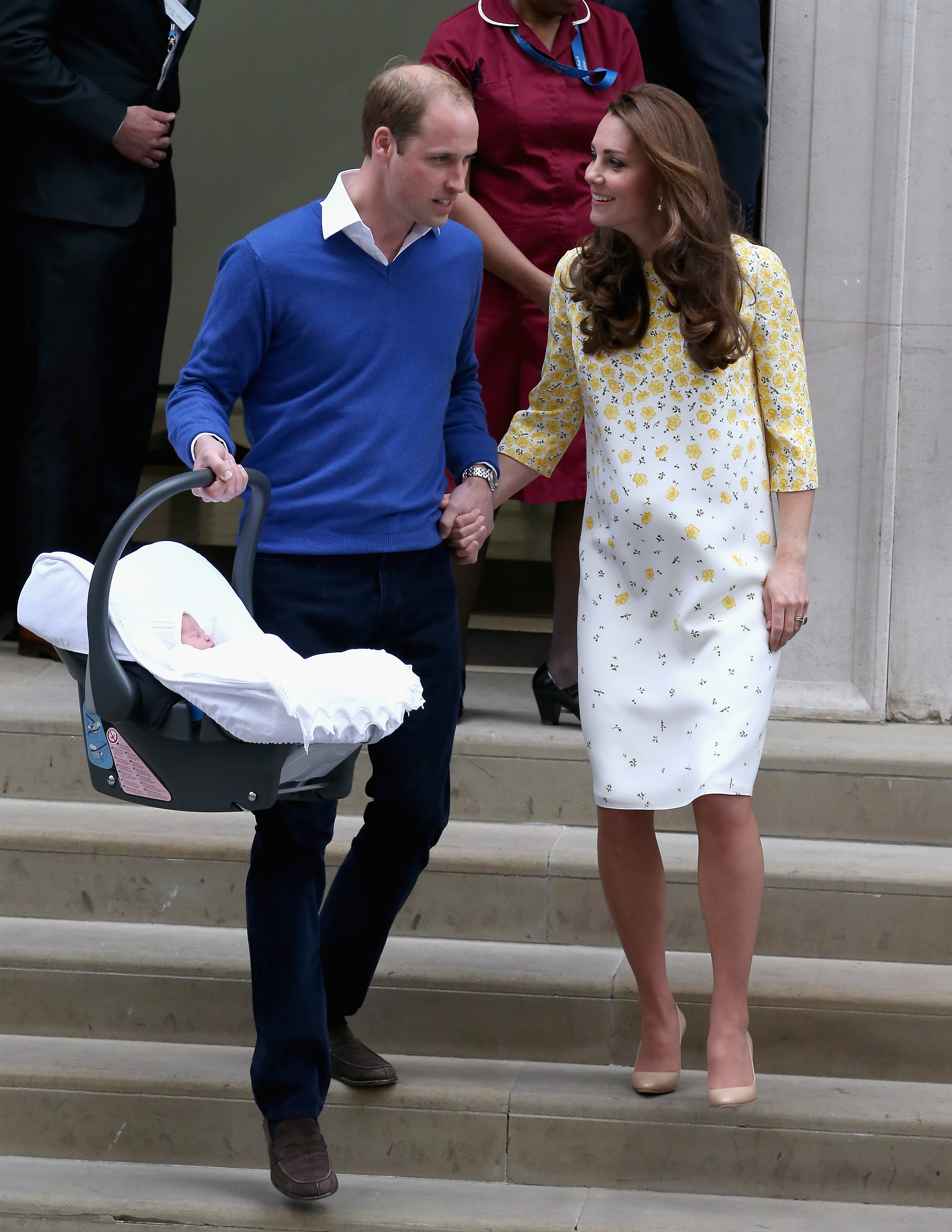 Alterações anatômicas e fisiológicas
A puérpera apresenta um estado de exaustão e relaxamento, que se manifesta por sonolência, devido principalmente, ao longo período sem adequada hidratação, alimentação e esforço. Necessita de repouso e após despertar, alimentação adequada, sem restrições. Poderá deambular e cuidar de seu filho.
Ligeira elevação da temperatura axilar nas primeiras 24 horas sem que corresponda a quadro infeccioso.
Padrão respiratório é restabelecido.
Rotina de assistência pós-natal
No Brasil, as puérperas que estão bem e não se detectam anormalidades, a alta pode ser consentida após as primeiras 24 horas e nas cesáreas, com 48 horas. Alguns serviços, 72 horas
A revisão puerperal deve ser marcada em torno do 7 ao 10° dia de puerpério em unidade de saúde mais próxima da residência da mulher.
Nova avaliação deverá ser realizada entre  30° e o 42° dia pós-parto.
Nestes momentos de pós-parto é fundamental o incentivo, o apoio, o acolhimento nas questões referentes ao aleitamento materno.
Avaliar com a mulher sua necessidade de contracepção.
Grupos de apoio ao pós-parto: Cinematerna e outros